Fall 2011
Data StructuresLecture 1
Fang Yu
Department of Management Information Systems
National Chengchi University
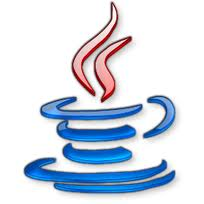 A brief review of Java programming
Popularity of Programing  Languages
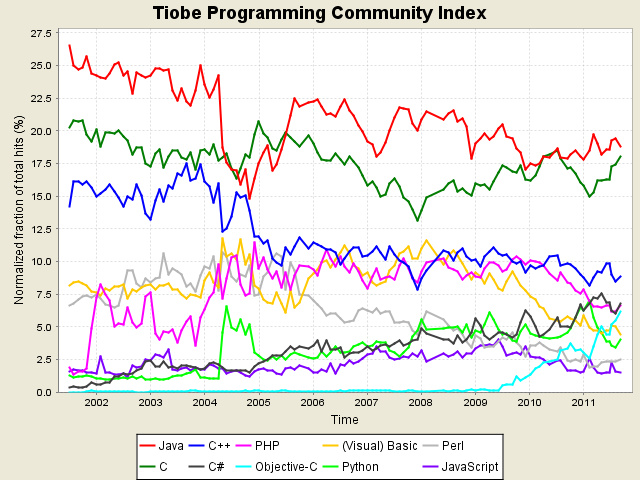 About Java
Java is 
the most popular language in the past years: http://www.tiobe.com/index.php/content/paperinfo/tpci/index.html 
Simple, object-oriented, distributed, interpreted, robust, secure, architecture-neutral, portable, multi-threaded, dynamic, and more.

Classes, Types, and Objects
An object is the basic unit in Java
A class defines the type of an object
Java Programming Basics
A class consists of 
fields (to store data) 
methods (to define operations that can act on data)
The class name (this code must save as Hello.java)
A field
public class Hello {
    public static int var;
    public static void say(String s) {
	System.out.print(“Hello ”+s);
    }
    public static void main(String[] argv) {
        say(”World!");
    }
}
A method
The main method (The entry point while executing the program)
Modifiers
“public” indicates that anyone can run/extend/import this class
“static” indicates the field/method belongs to the class, not objects
public class Hello {
    public static int var;
    public static void say(String s) {
	System.out.print(“Hello ”+s);
    }
    public static void main(String[] argv) {
        say(”World!");
    }
}
“void” indicates that the method returns nothing
How Java works
Interpret
Compile
result
Java source 
code
Java 
bytecode
Hello.java
Hello.class
Java Virtual Machine
Execute your code on command line
“javac Hello.java” to generate Hello.class
“java Hello” to execute the bytecode
Example: Operator
Operators are similar to C++
E.g., =, +, - , *, /, %
A simple example:
Sum 1 to 100 using a formula
javac Example.java
java Example

1+2+...+100 = 5050
public class Example {
	public static void main(String[] argv) { 
		int n = 100; 
		System.out.println("1+2+...+"+n+" = " + ( n * (n + 1) / 2)); 
	} 
}
Example: Loop
Sum 1 to 100 using a method with for-loop
public class Example { 
	public static int sum(int n) { 
		int total = 0; 
		for (int i = 1; i <= n; i++) { total += i; } 
		return total; 
	} 
	public static void main(String[] argv) {
		int n = 100; 
		System.out.println("1+2+...+"+n+" = " + sum(n)); 
	} 
}
javac Example.java
java Example

1+2+...+100 = 5050
Use pre-defined class library
Use java.util.Scanner for getting inputs
The Scanner class reads the input stream and divides it into tokens by delimiters (whitespace)
The Scanner class includes the following methods:
Use pre-defined class library
Import the package
import java.util.Scanner;
Construct a Scanner object:
Scanner in = new Scanner(System.in);
Call its method:
e.g., in.nextInt() or in.hasNext()
Example: Simple Input
Sum using java.util.Scanner class
import java.util.Scanner; 
public class Example {
	public static int sum(int n) { 
		int total = 0; 
		for (int i = 1; i <= n; i++) { total += i; } 
		return total; 
	} 
	public static void main(String[] argv) { 
		Scanner in = new Scanner(System.in); 
		System.out.print(“Enter n: ”);
		int n = in.nextInt(); 
		System.out.println("1+2+...+"+n+" = " + sum(n)); 
	}
}
javac Example.java
java Example

Enter n: 100
1+2+...+100 = 5050
About Eclipse
Eclipse is 
an Integrated Development Environment (IDE) for Java and also many other languages
An open source platform (free!)
maintained by many software development leaders like IBM and Borland
Eclipse Extension
Furthermore, Eclipse 
provides a common environment that companies can modify and customize by creating plug-ins
These plug-ins can add functionality to Eclipse like modeling, UML, XML, metrics, reliability reports, and other information. 
The Eclipse web site has a list of links to many popular plug-in repositories
A tutorial
A nice introduction to eclipse by L. Willaims et al. NCSU.
http://agile.csc.ncsu.edu/SEMaterials/tutorials/eclipse/
A nice java/eclipse tutorial on youtube:
http://www.youtube.com/watch?v=UGmhks4K13g
Homework 1 (Due on 9/22)
BMI Calculator:
BMI = ( Weight in Kilograms / ( Height in Meters x Height in Meters ) )
Enter Height and Weight, return BMI and
“Fat” if BMI >= 30
“A bit out of shape” if 30 > BMI >= 24.5
“Healthy” if 24.5 > BMI >= 18
“Slim” if 18 > BMI
Use Eclipse to write/execute/debug your java code
Upload your code using WM3 (no direct copy accepted)
TAs will show you “clear” hints to  do so in tomorrow’s lab
Coming up…
We will discuss object oriented design and abstract data type next week
Read TB Chapter 1 and Chapter 2